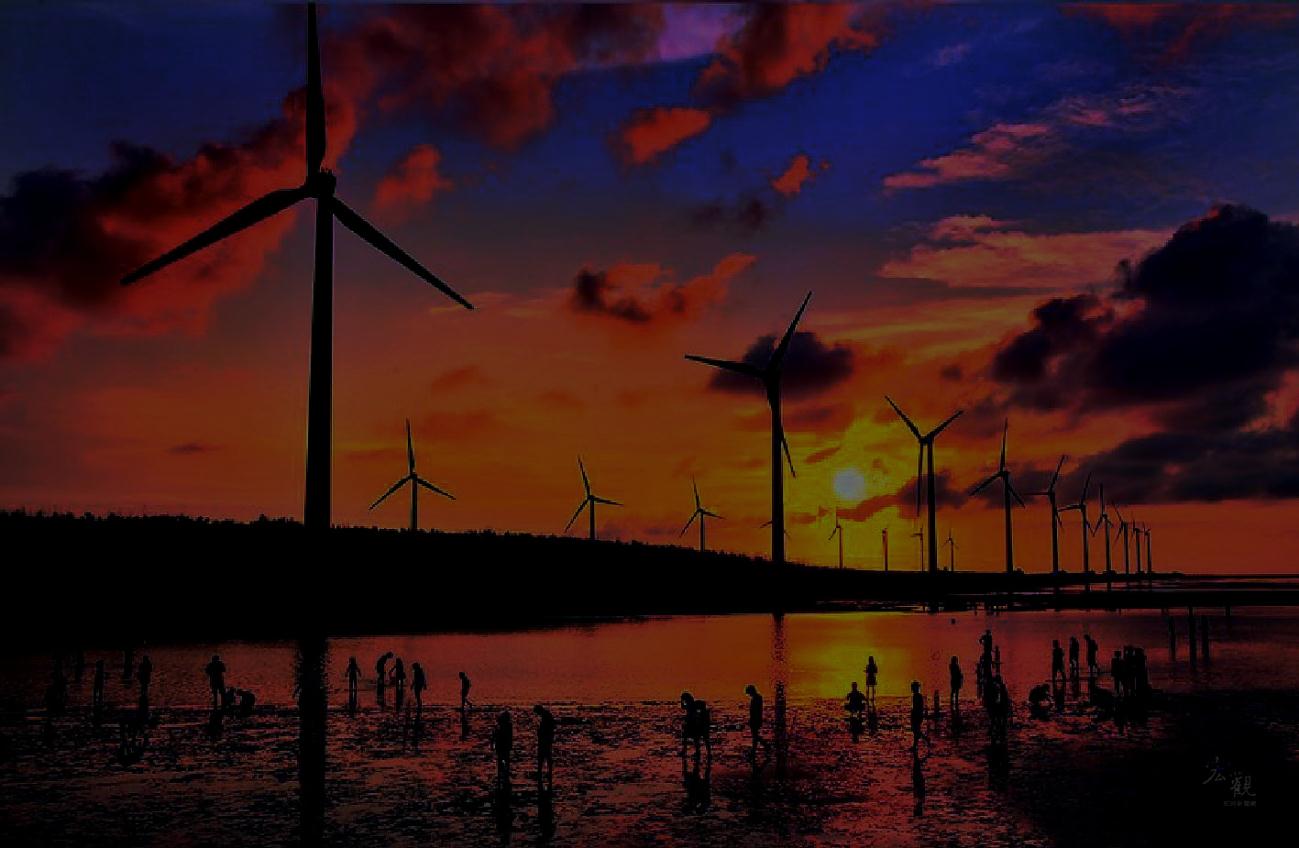 風能
班級:自控三甲
姓名:曹程皓
學號:49912059
指導老師:林聰益
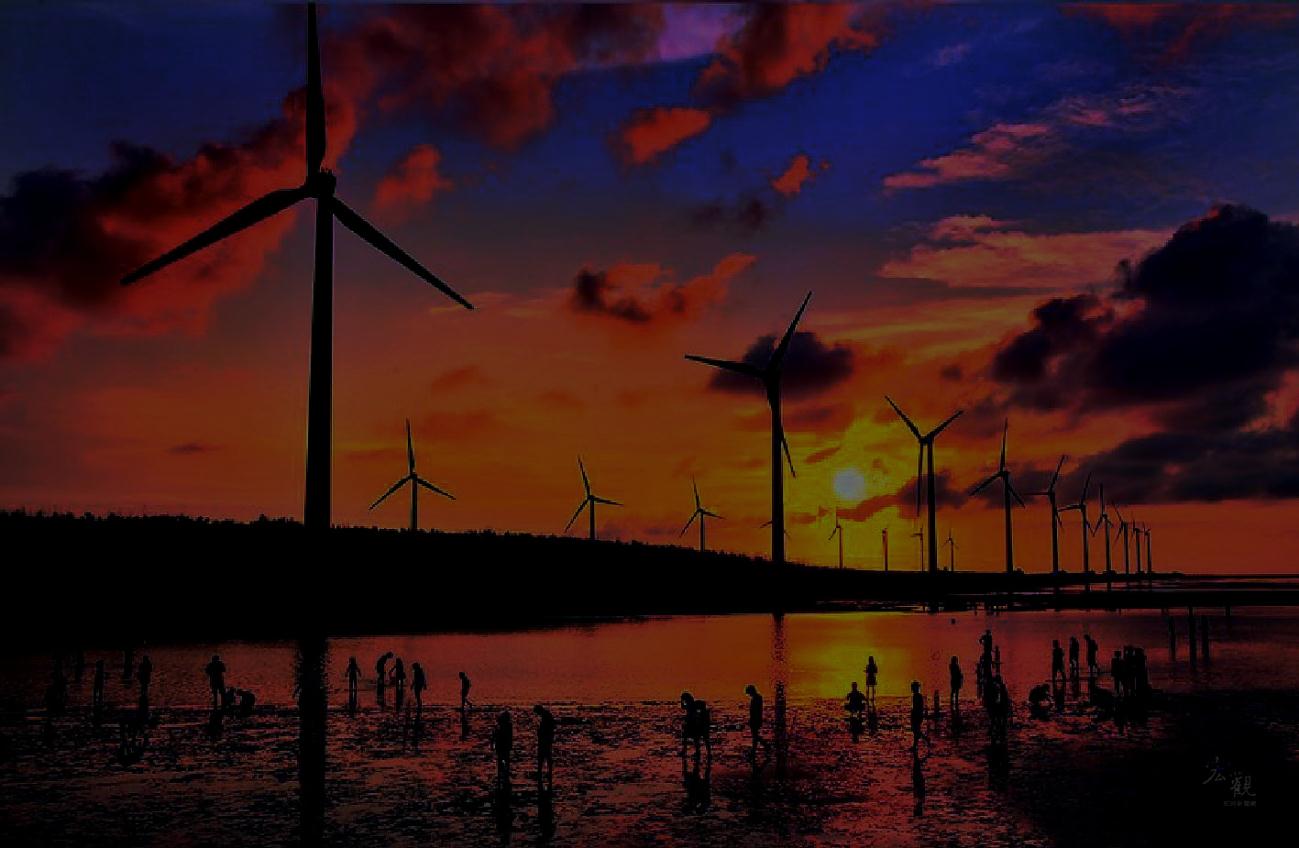 目錄
1.前言
2.風能優缺點
3.風能之應用
4.風車簡略介紹
5.台灣風力發電
6.結論
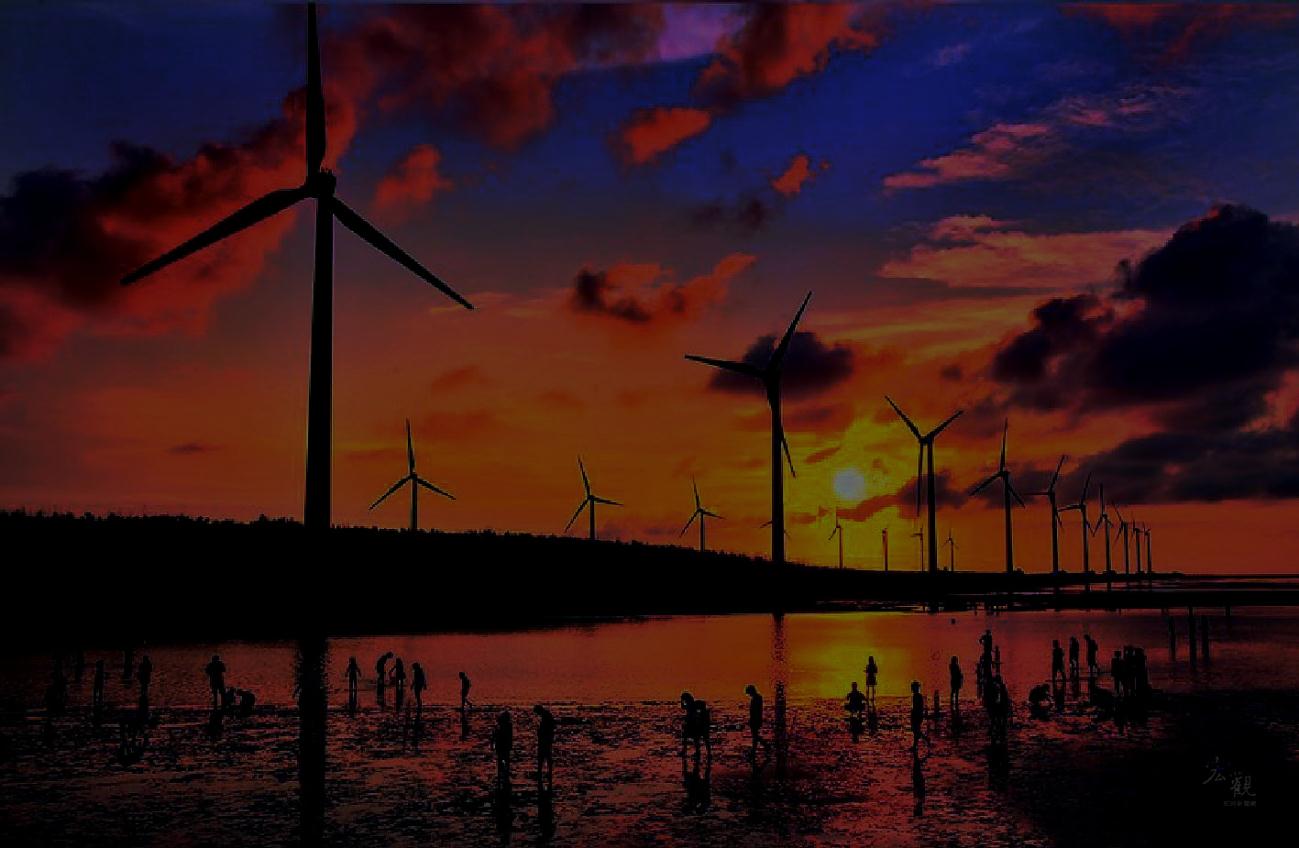 前言
風，具有動能，所以人類使用風力已有數千年歷史，因新科技的需求，世界需要更多能源，使得現代風力發電比往年還要頗受重視，那麼…為什麼這類的機械卻不普及呢?

這是值得我們去探討的…
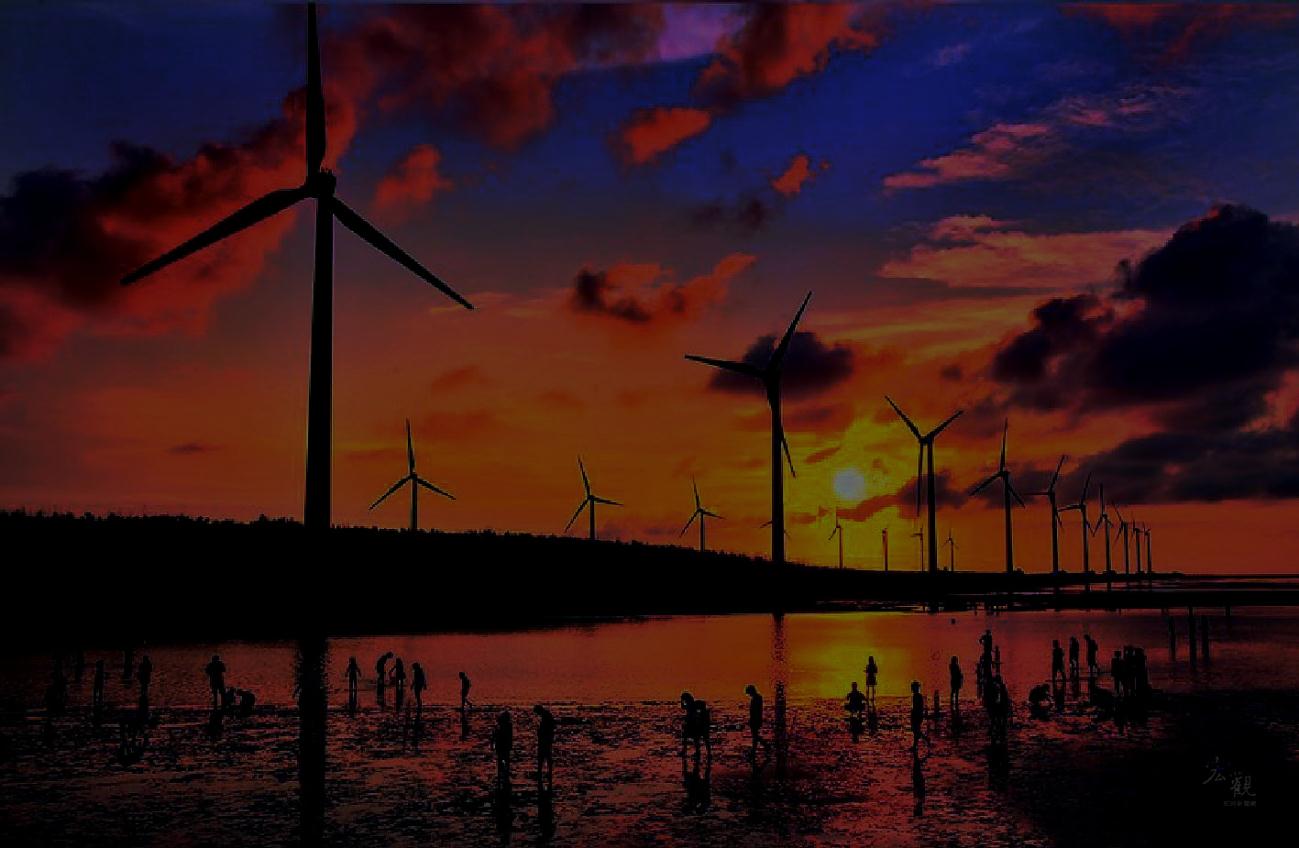 風能優點
1.風能是乾淨的能量來源。 
2.建造費用低廉，較水力、火力或核能發
電廠的建造費用便宜很多。
3.不會產生輻射與二氧化碳等公害。
4.風力發電可再生能源，非常環保。
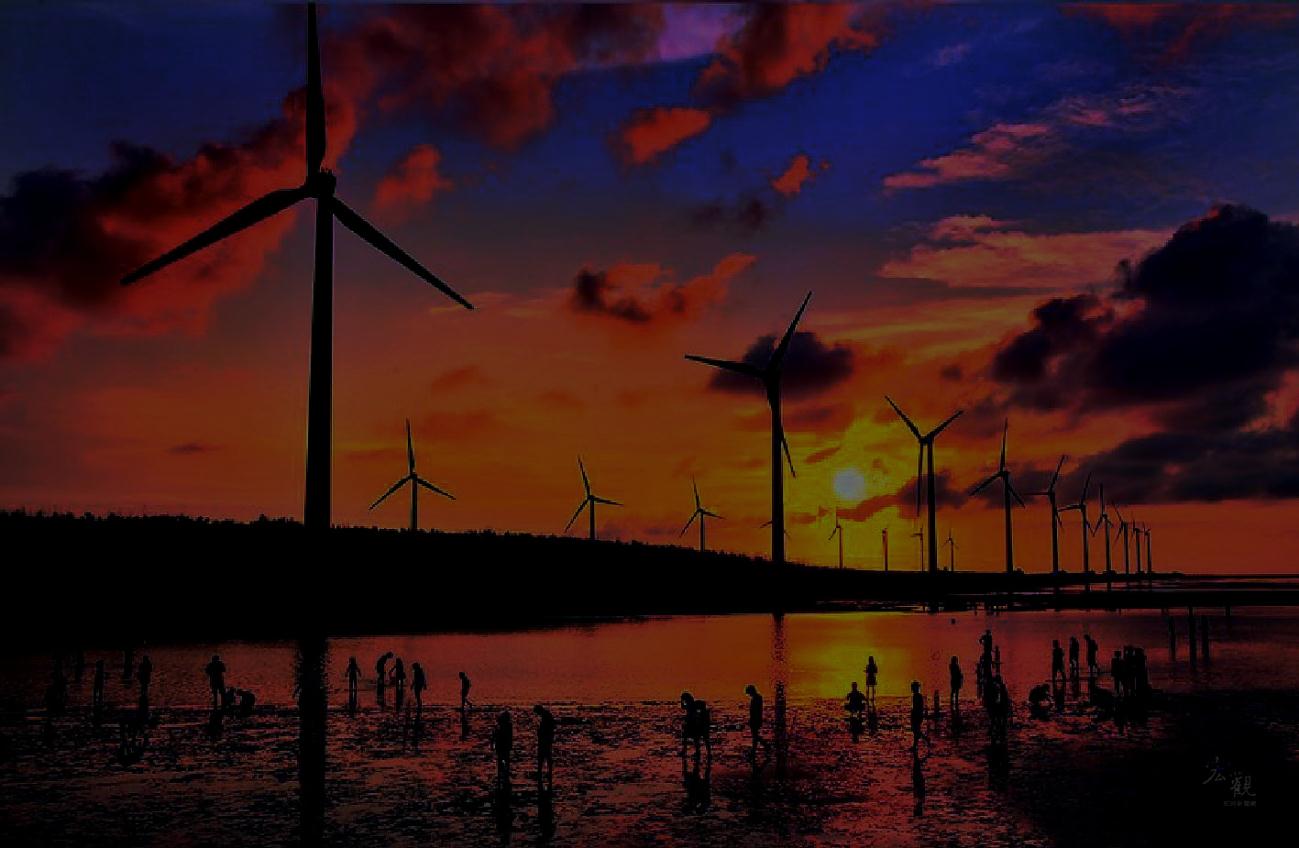 風能缺點
1.風力發電需要大量土地興建風力發電場
，才可以生產比較多的能源。 
2.風力發電會發出龐大的噪音，所以要找
空曠的地方來興建。 
3.發電成本過高。
風能之應用
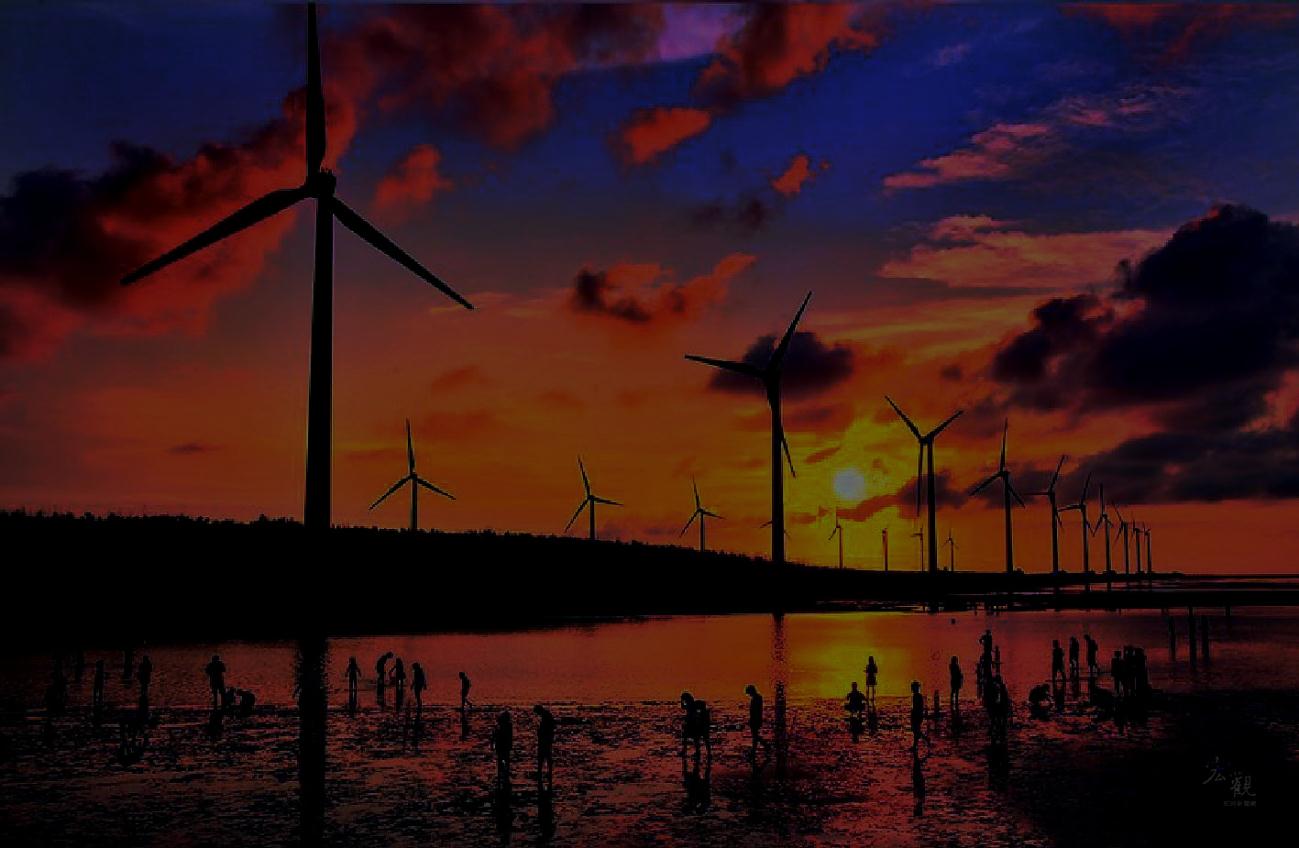 發電
磨坊
灌溉
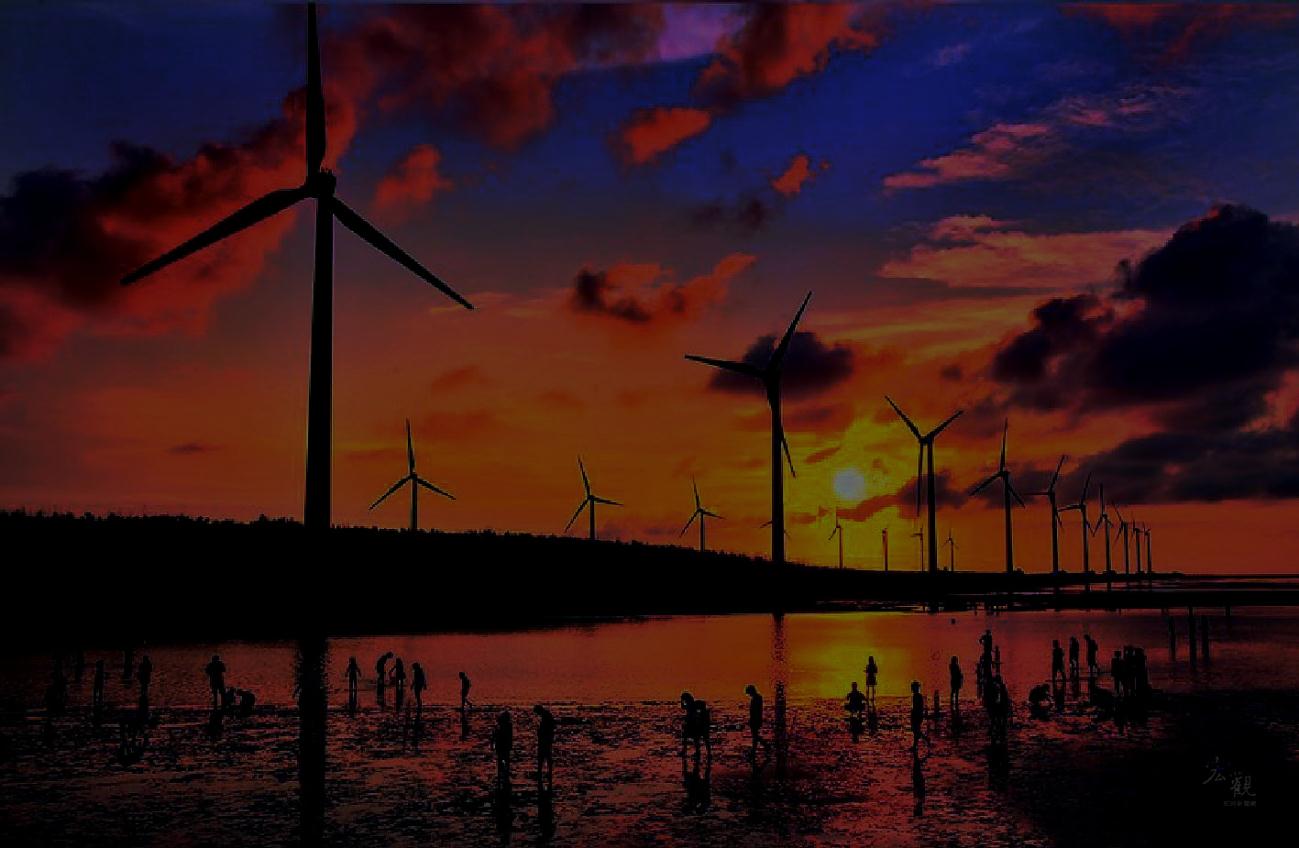 一.風力發電機
風力發電機:風力發電機的結構由風車翼、變炬裝置、加速器、方向控制用小風車、發電機等組成。
優點:
不會造成公害且取之不盡
缺點:
風力不穩定，能量無法集中
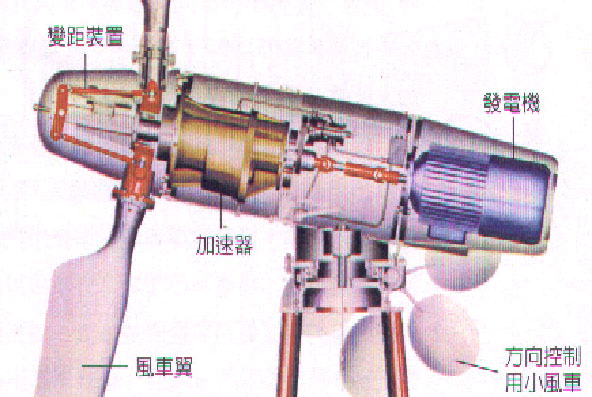 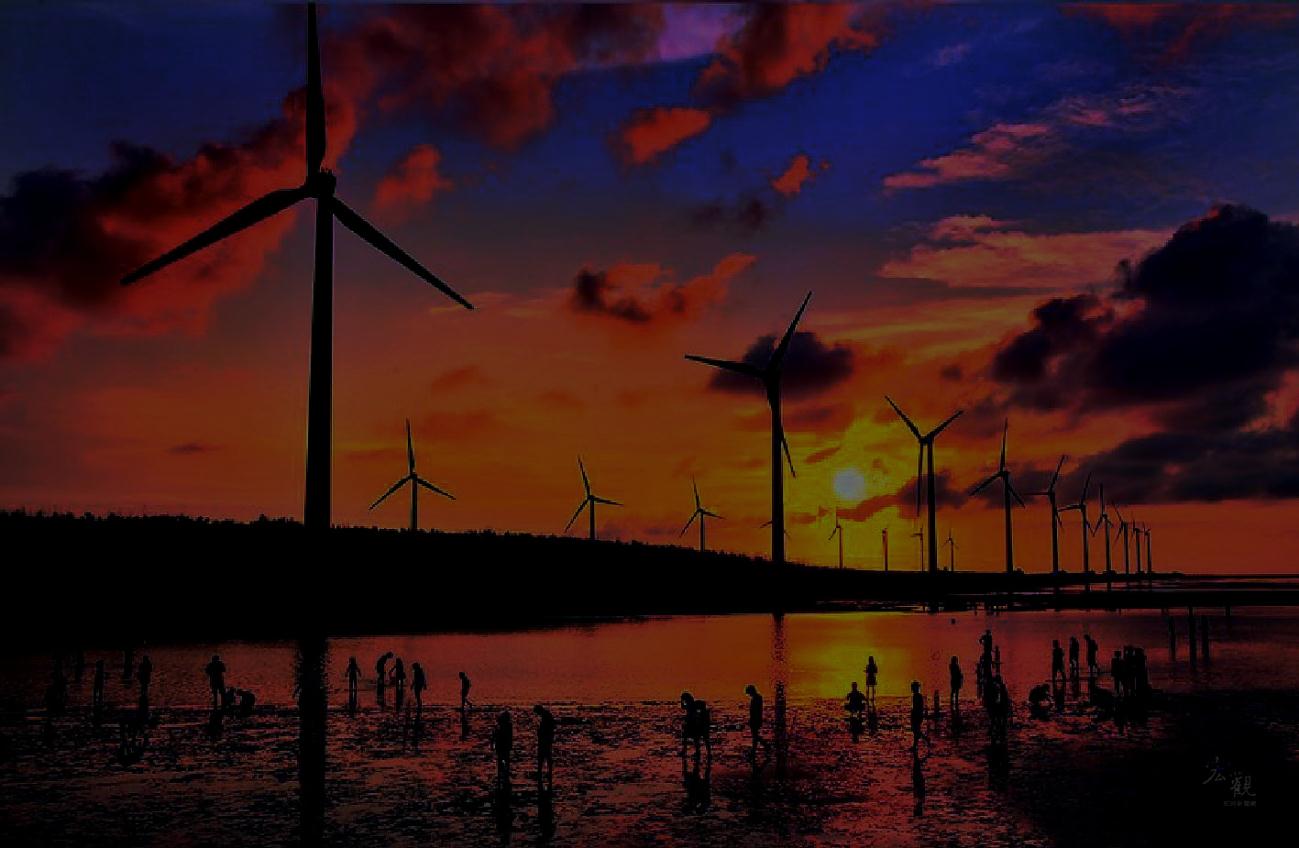 二.磨坊與灌溉
我國目前風力主要應用於離島及偏遠地區電力供應、農業抽水灌溉、水慘養殖魚池及灌注氧氣等工作。
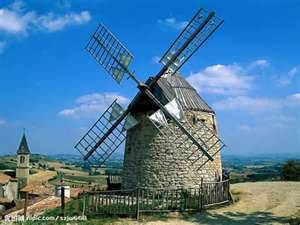 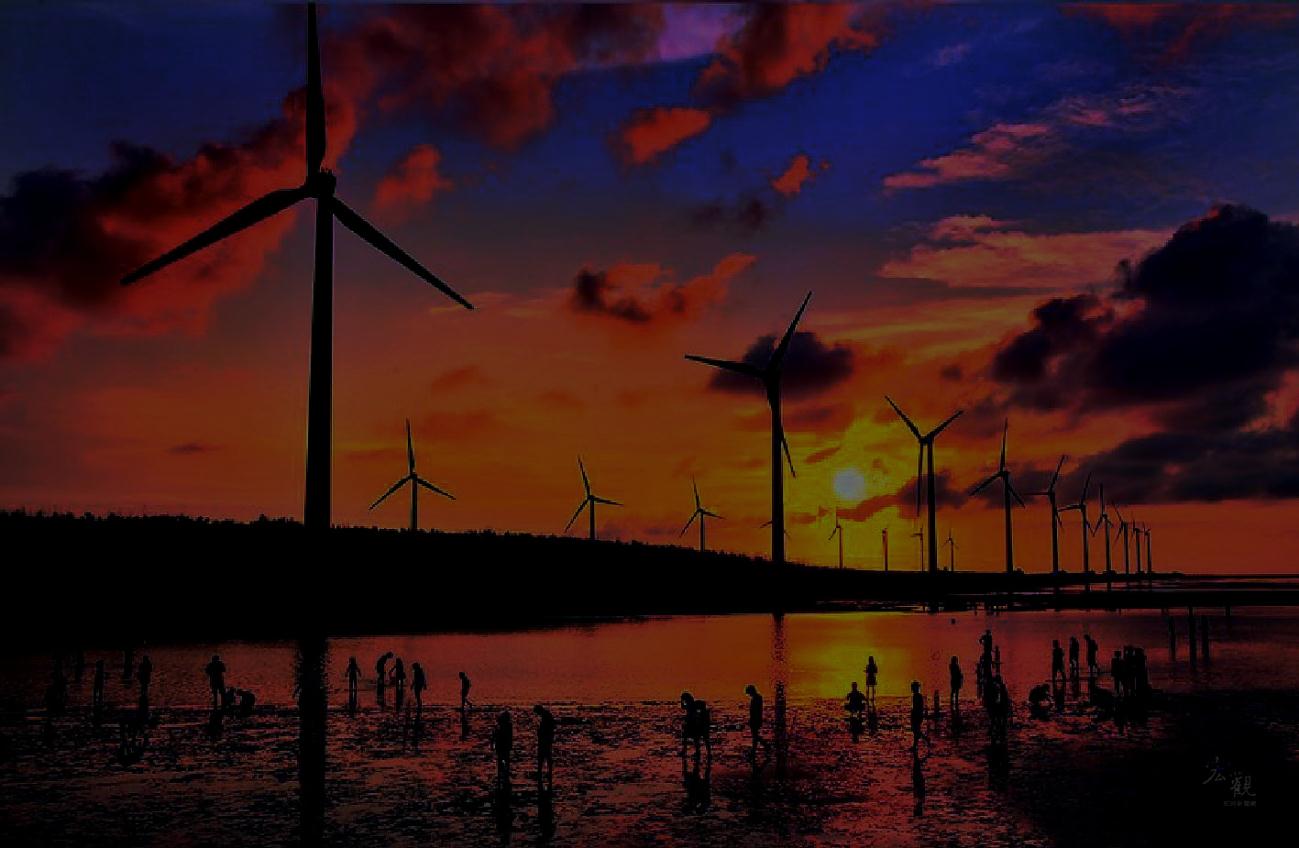 風車介紹
現代風車解剖圖1）氣流讓風力葉輪的葉片升起，使轉軸每分鐘可旋轉15~60圈。2）傳動裝置讓高速軸每分鐘旋轉1200~1800圈，發電機就會產生交流電。由於風速時大時小，因此需要控制器內的電力整合電路，才能產生60赫茲的穩定輸出。3）偏搖傳動裝置可讓旋轉翼保持正對著風。4）在緊急狀況或進行維修的時候，可以利用煞車來停止旋轉翼。5）馬達、齒輪和軸承會讓葉片以最佳的角度對著風，使升力達到最大，或者在風力太強時將葉片轉開；由於
風力是隨風速的立方增加，因此風速太高
可能會把發電機燒壞。
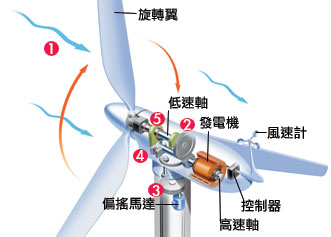 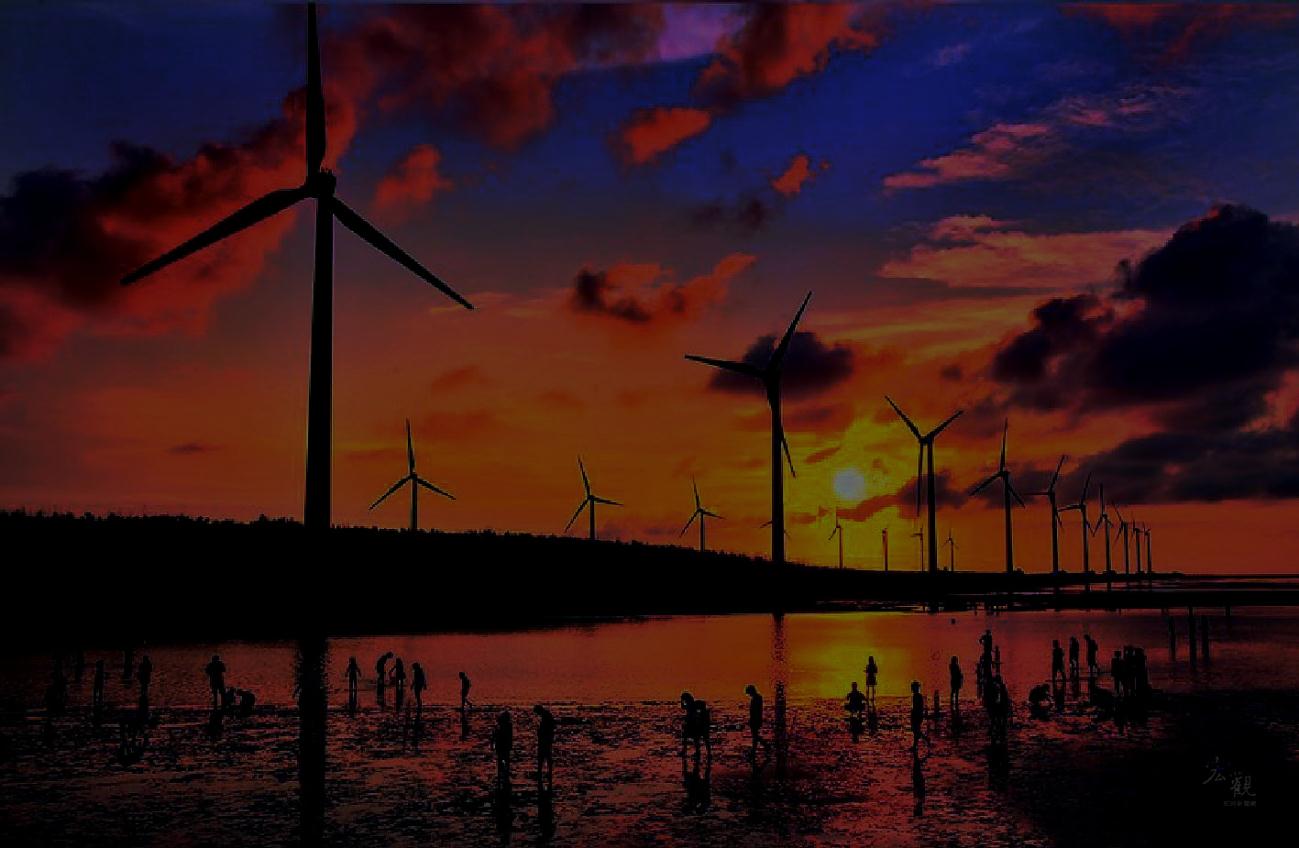 台灣風力發電(一)
台灣第一座風力發電廠-
雲林麥寮風力發電系統 :「麥寮風力發電示
範系統」之運轉結果頗為正面，未來若能延
伸現址擴建更大容量之機組，或利用鄰近之
淺海海域發展離岸式風力發
電系統，對能源之貢獻將更
為可觀。
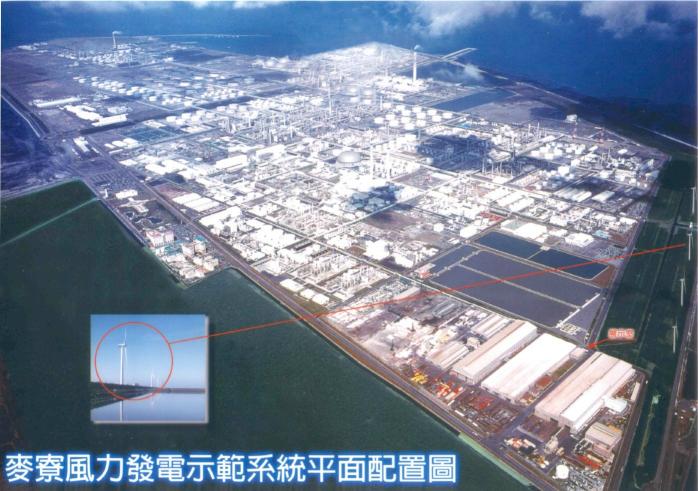 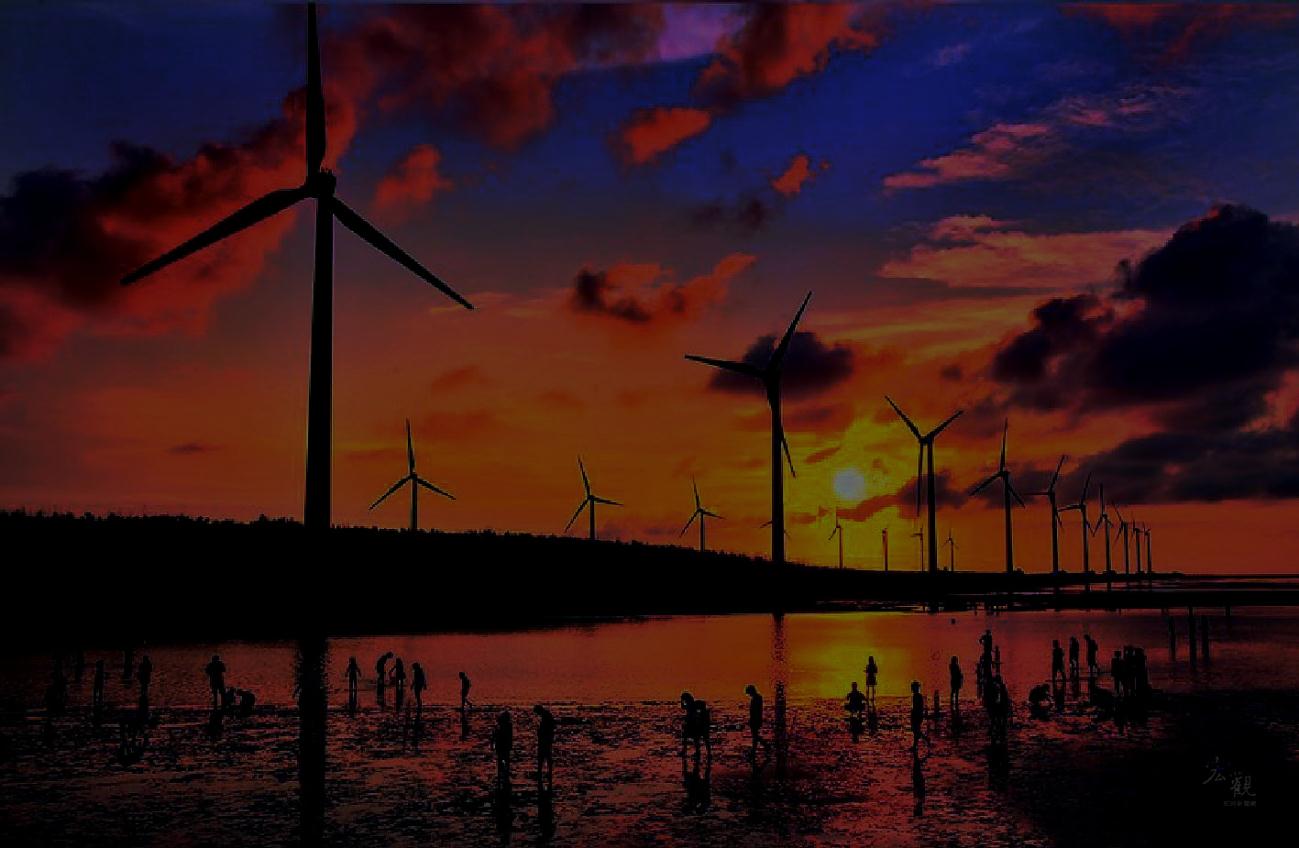 台灣風力發電(二)
台灣第二座風力發電廠-
澎湖中屯風力發電廠:中屯風力發電機組
不但開啟綠色能源的大門，將來在縣府闢
建週邊道路及進行綠美化工程後，該處一
定會成為新興的遊憩據點，兼具發電與遊
憩的雙重功能。
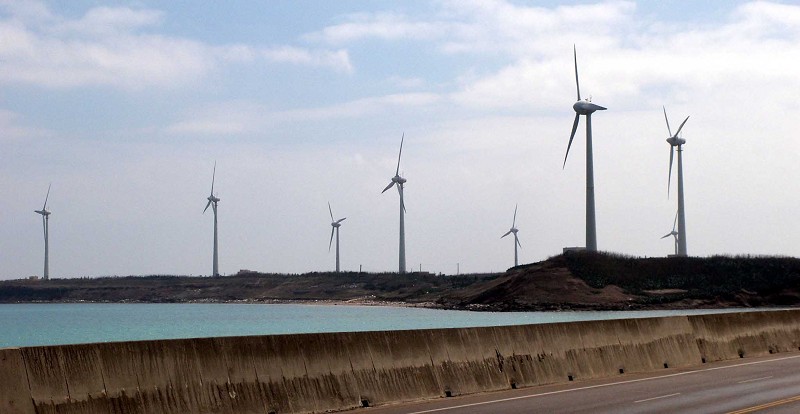 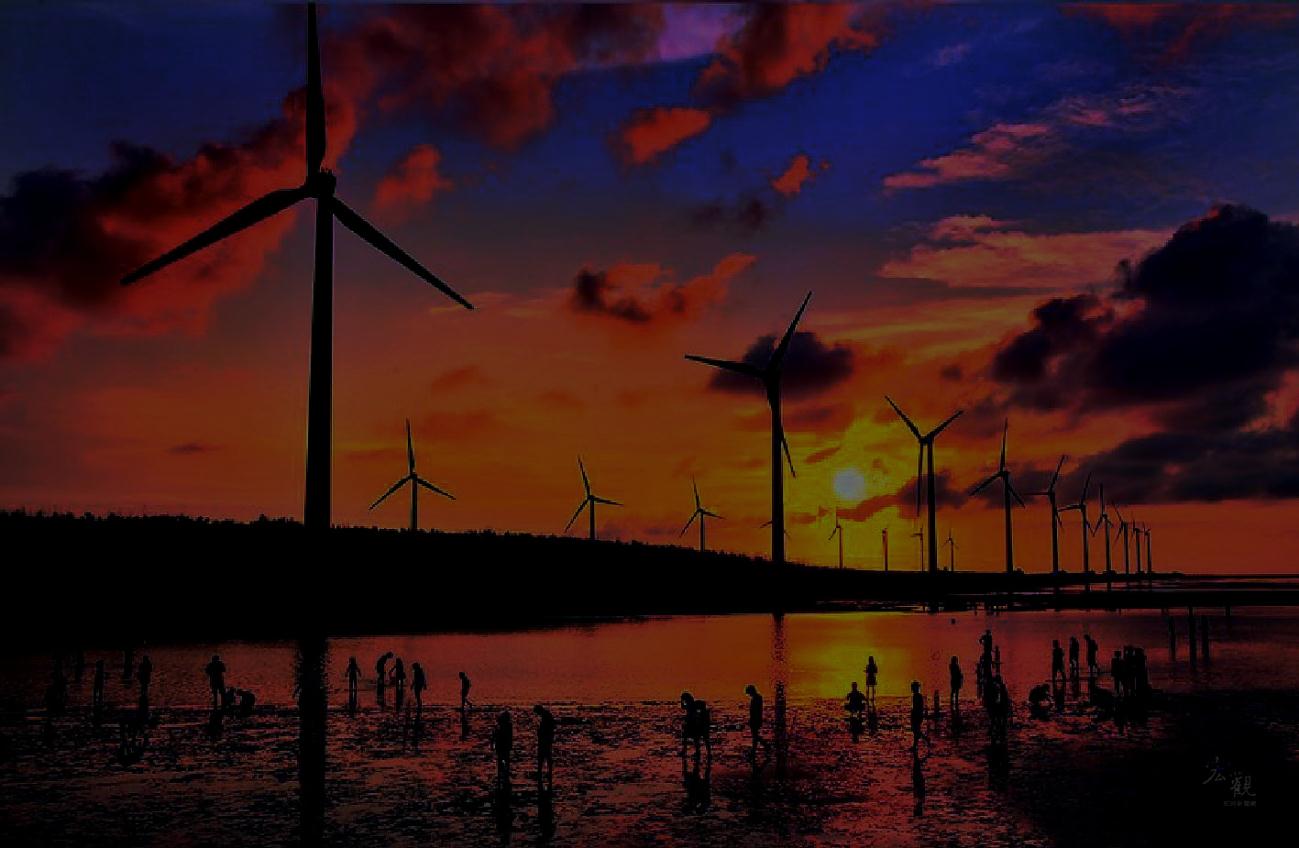 結論
1.風力發電在台灣有許多限制，每台風車造價不便宜，重
  點是真能發多少電?

2.風力所產生的電力不大，無法滿足人類需求，加上風能的
  利用有許多環境條件上的限制，因此風能在未來能源發電
  上，只能扮演輔助角色及緩和為傳統石化燃料的需要。

3.台灣地狹人稠、土地成本極高，風力發電機組所需要的面
  積比起相同發電功率的火力電廠而言，所需要更大範圍的
  土地，所以如果考慮土地成本的話，風力發電的成本是相
  對高的。
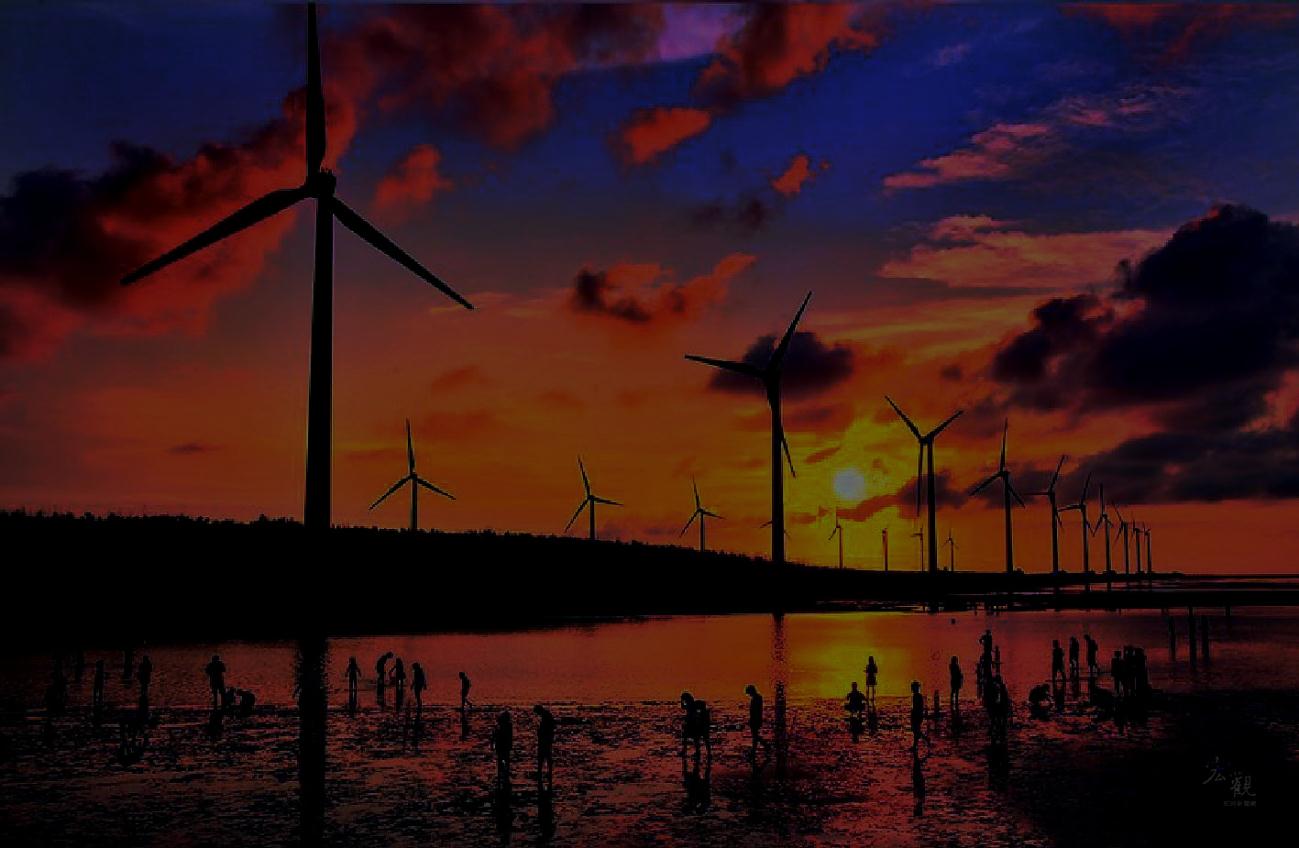 參考資料
http://www.solar-i.com/solt-Yu/energy%20website/_html/teach_web/intro/intro.html#top
http://sa.ylib.com/MagCont.aspx?Unit=columns&id=114
http://zh.green.wikia.com/index.php?title=%E9%A2%A8%E8%83%BD&variant=zh-tw
http://www.hres.chc.edu.tw/sea/energy/benefit.html
http://tw.knowledge.yahoo.com/question/question?qid=1508030808488
http://www.solar-i.com/wi.htm
http://www.hres.chc.edu.tw/sea/energy/benefit.html
http://tw.image.search.yahoo.com/search/images?fr=yfp&ei=UTF-8&p=%E9%9B%B2%E6%9E%97%E9%BA%A5%E5%AF%AE%E9%A2%A8%E5%8A%9B%E7%99%BC%E9%9B%BB